Asset Management System
as defined by the 
Uptime Elements Framework
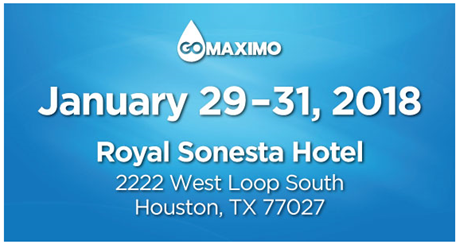 Session #1
Session #2
Jan. 29th Monday
8:30am – 9:15am
Champions III
Jan. 29th Monday
9:30am – 10:15am
Champions VII
from a Maximo Perspective
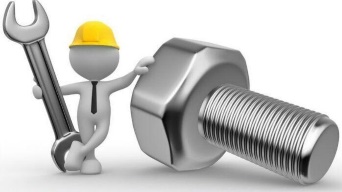 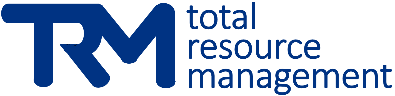 John Reeve, Author, CRL, CMMS Champion
Speaker Background
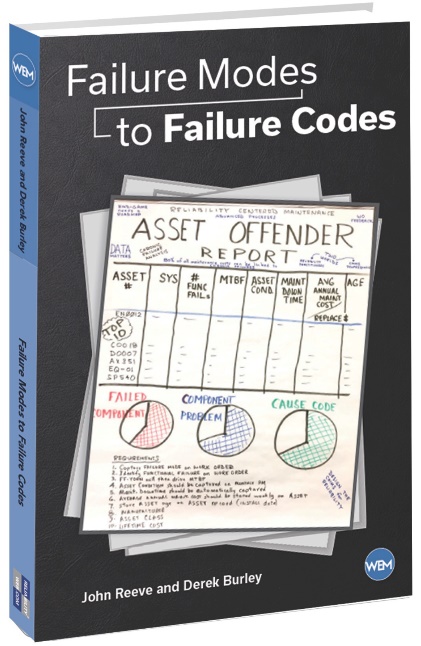 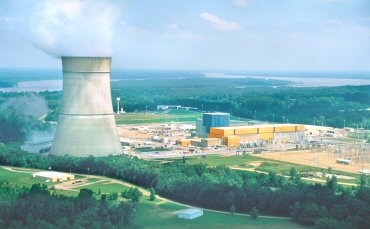 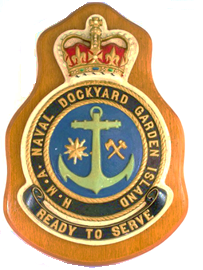 Grand Gulf
Nuclear Station
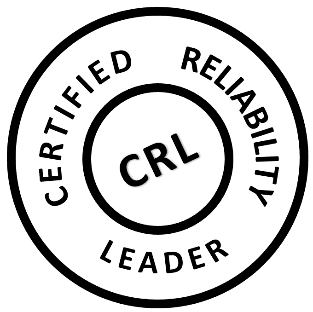 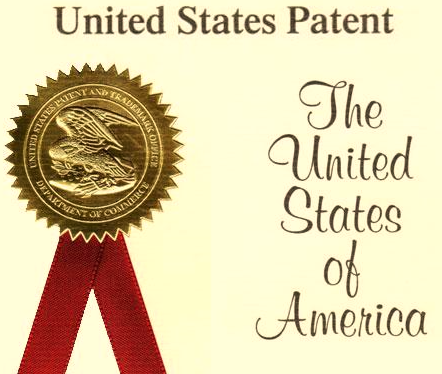 U.S Patent 7,421,372 Maintenance
Scheduling
2nd consultant hired by the company that invented Maximo. 
Spent the first 10 years as an international consultant in project management supporting cost/schedule design. Aerospace and defense industries, as well as nuclear power, depended on this software.
U.S. Patent in maintenance scheduling – called the “order of fire” for resource leveling 
In the following 20 years, specialized in asset management design.
Certified Reliability Leader
13,000 LinkedIn followers 
100 postings on industry best practices, numerous trade magazine articles
Frequent speaker at Reliability Web and Maximo software venues
Book: Failure Modes to Failure Codes
Able to comfortably discuss advanced processes for both asset reliability and work force productivity.
Significant overseas assignments include Australian Defence Industry (Sydney), Australian Submarine Corporation (Adelaide), Pohang Steel (South Korea), Guangdong Nuclear Power (China) and Power Generation Company of Trinidad.
Aided in 1st RCM for Maximo Industry Best Practices course, taught as PSDI consultant
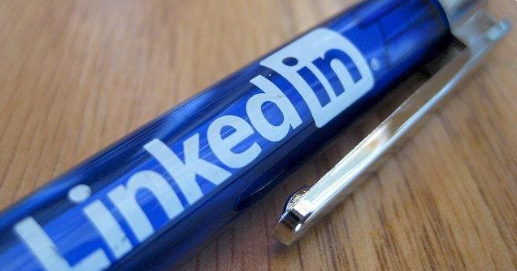 100 
Posts
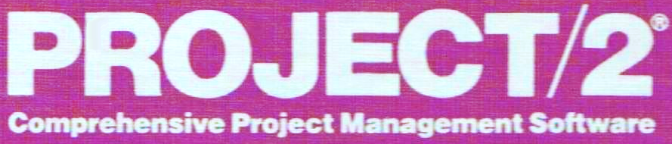 Asset Reliability
Journey
RELIABILITY LEADERs
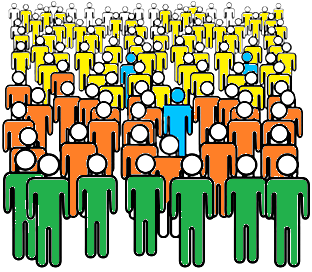 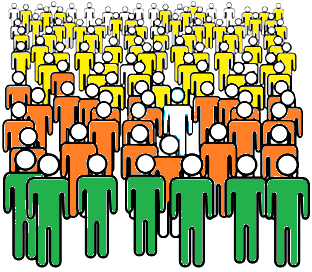 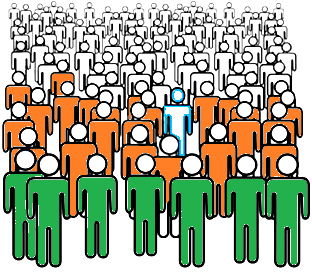 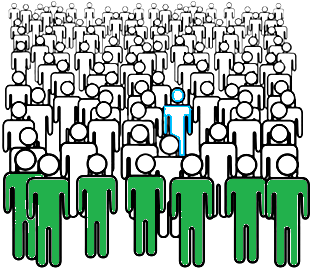 CMMS PRACTITIONERS
MX S/W CONSULTANTs
COST/SCHED. ANALYSTs
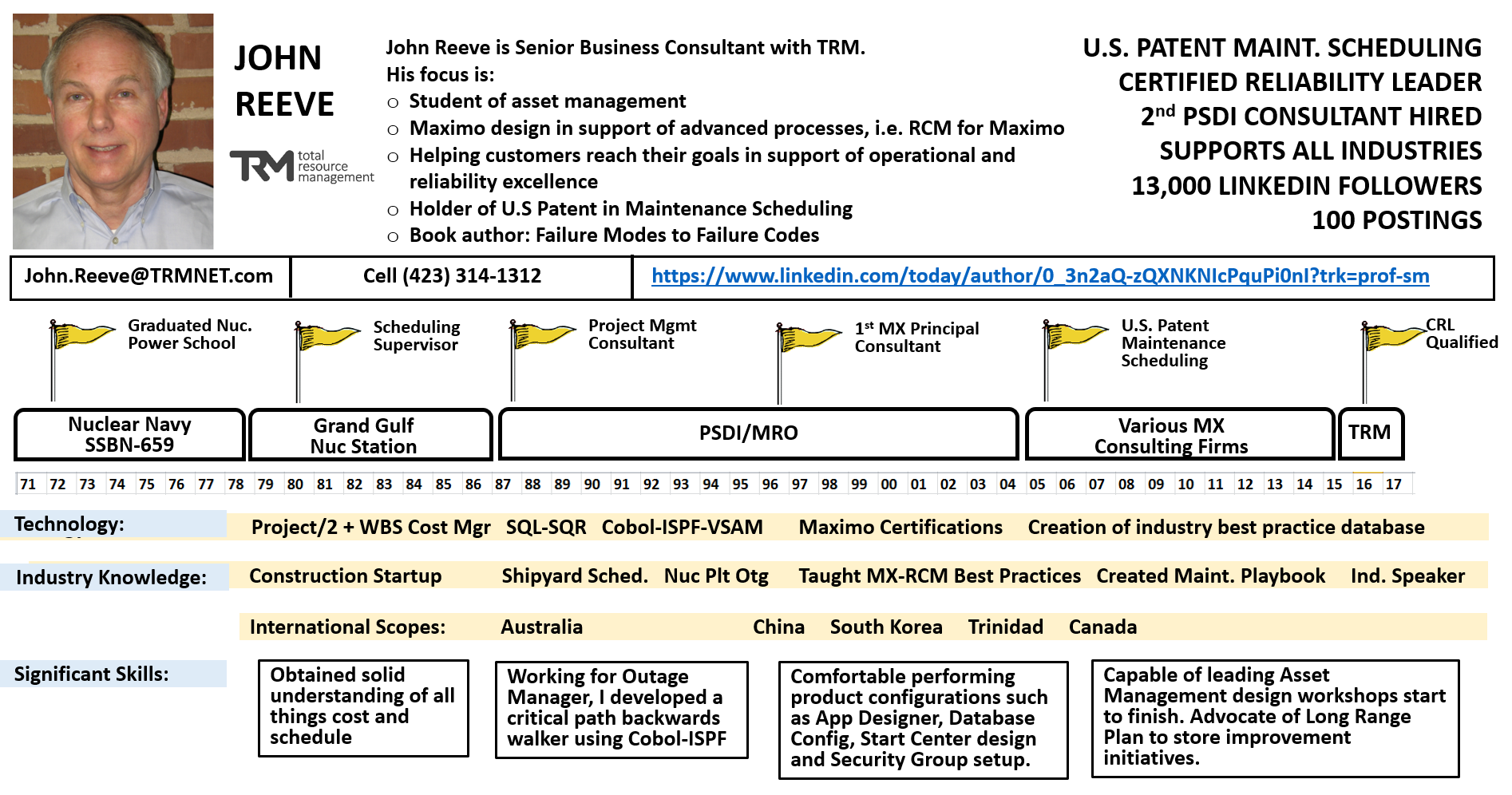 Asset Management is what you extract 
                                       from the Asset Management System
Advanced processes provide the largest potential 
return on investment
MAXIMO
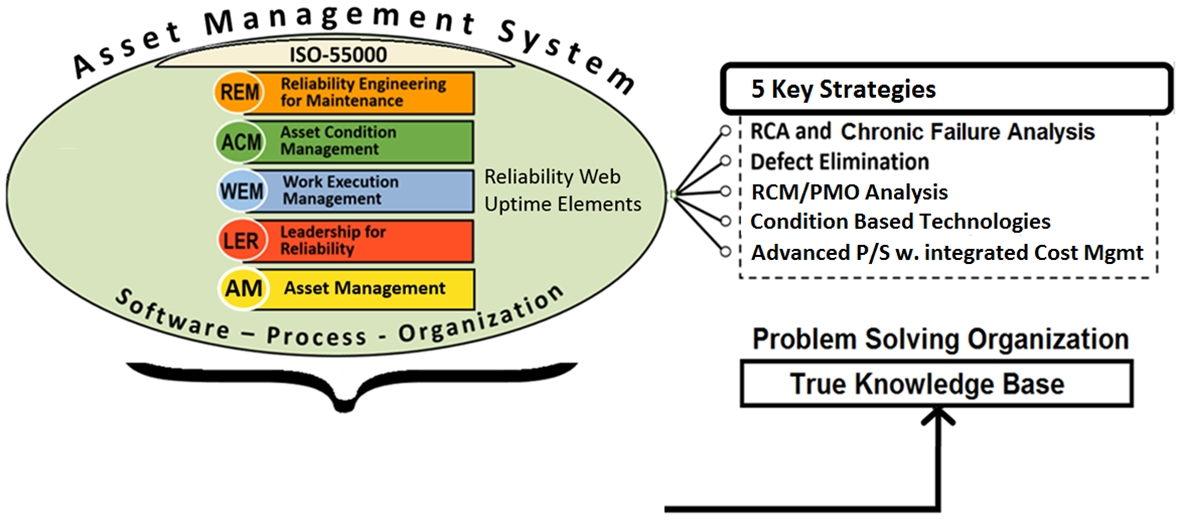 CMMS
The software may be world class but you still need someone to state the vision, and then, develop supporting processes.
How to get Certified
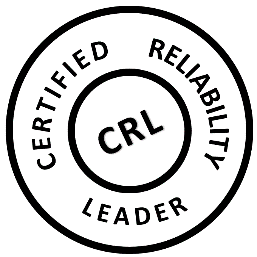 Read these books
or, attend a 1 week course
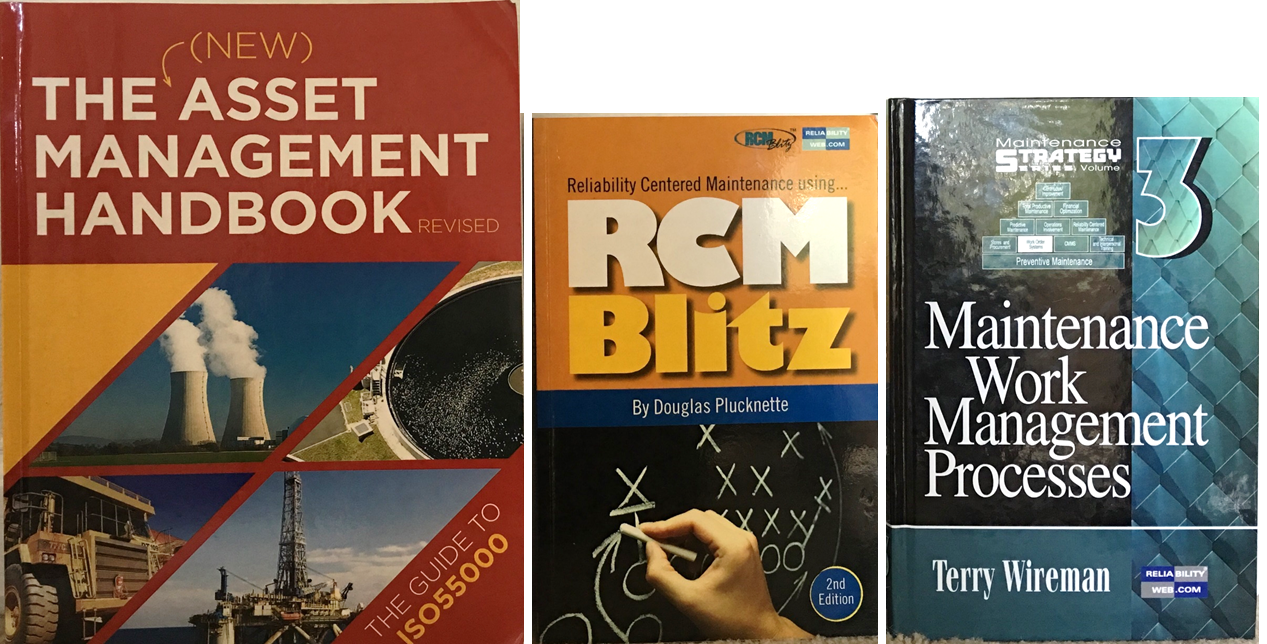 Five main verticals
Passport set
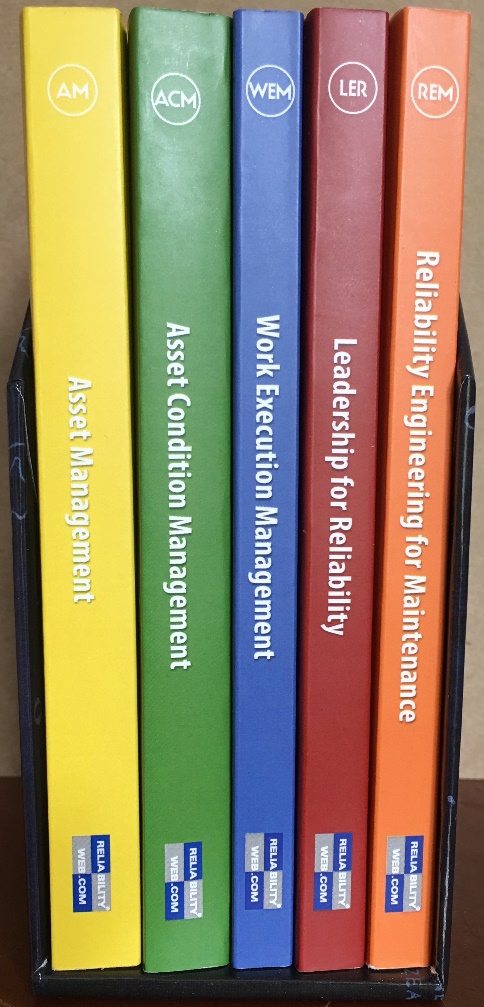 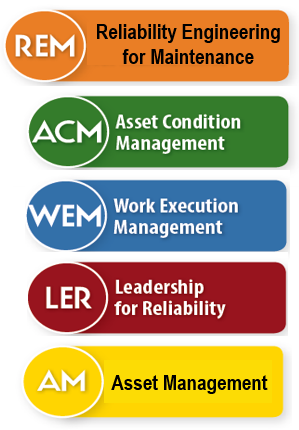 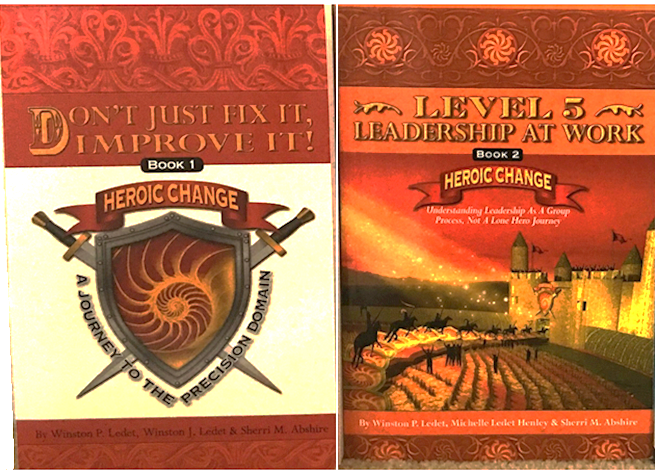 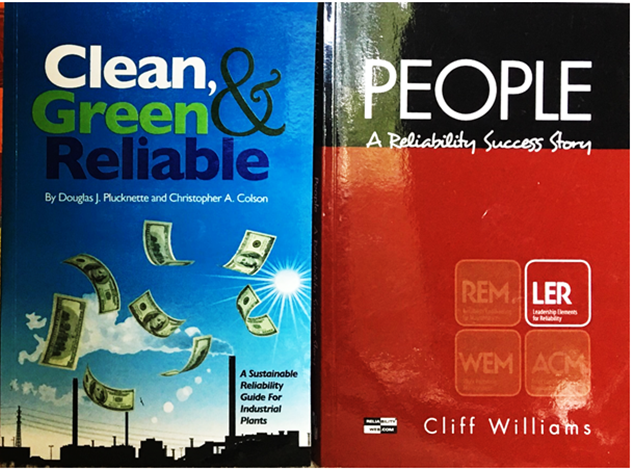 What makes up an 
Asset Management System?
What value do the Uptime Elements provide?
How do these elements relate to Maximo?
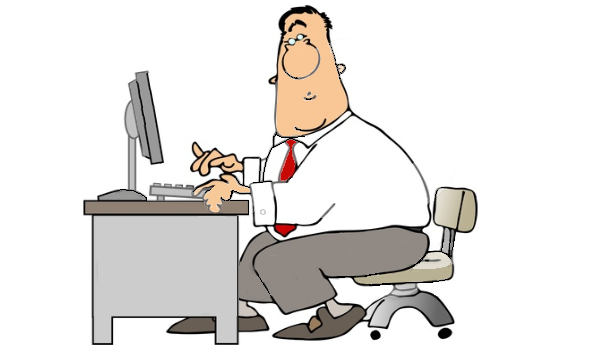 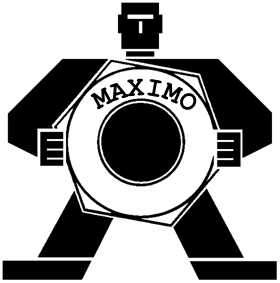 Most organizations would benefit from aLong Range Plan
[Speaker Notes: I believe in asset management. I suspect everyone here does also. But, what really is asset management? How do you extract "asset management" from your CMMS? If you could only choose one improvement initiative for the next year, what would that be? And what if it were possible to rank these improvement initiatives in terms of ROI, which one offers the largest potential return on investment? Last question: When someone says your data sucks, what are they usually referring to?]
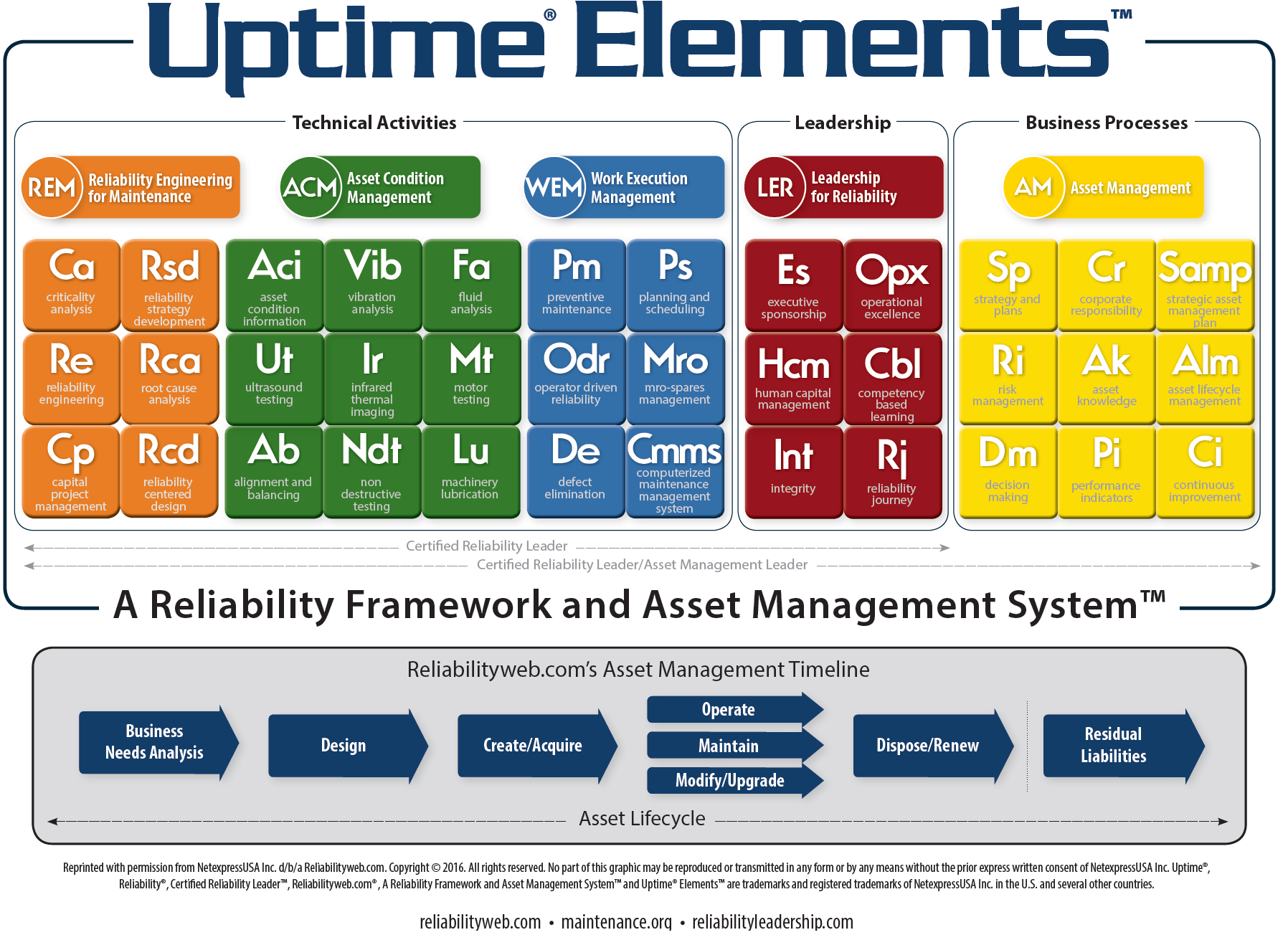 Reliability Engineering
for Maintenance
Asset Management
Reliability
Strategy
development
Asset
Condition
information
fluid
analysis
Criticality
analysis
Vibration
analysis
executive
sponsorship
operational
excellence
strategy and
plans
corporate
responsibility
strategic asset
management plan
Ultrasound
testing
Reliability
engineering
Root cause
analysis
motor
testing
risk
management
asset
knowledge
asset lifecycle
management
Infrared
Thermal
imaging
human capital
management
competency 
based learning
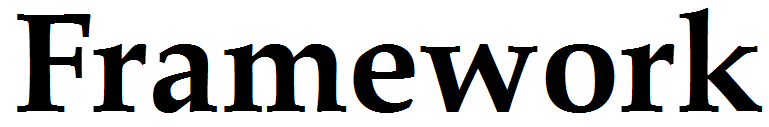 Alignment &
balancing
Reliability
Centered
design
Non
Destructive
testing
Machinery
lubrication
Capital
Project
management
integrity
decision
making
performance
indicators
continuous
improvement
reliability
journey
Although each journey is unique, the Asset Management Roadmap creates a comprehensive long range plan based on organizational priorities and availabilities. 

The Long Range Plan also supports sustainment activities, such as:
Benchmarking activities
Attending Maximo World
Obtaining CRL staff accreditation
Error Checks and Proactive Audits
Asset Management Roadmap
Assumption:
CMMS is installed.
Organization requests assistance in Asset Management processes
Requests Long Range Plan showing improvement initiatives
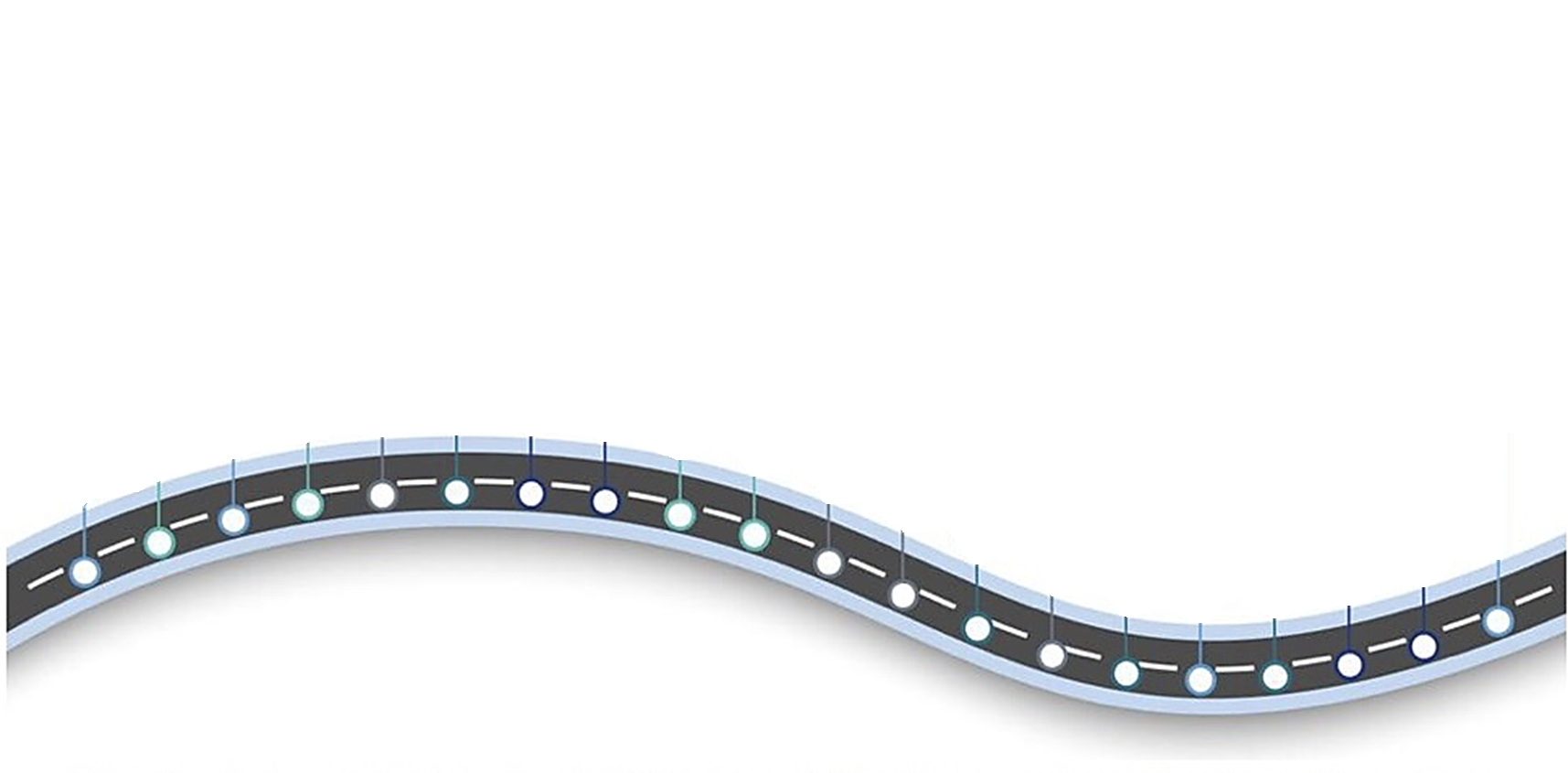 Capture Failure Mode on WO
Define
Critical
Procedures
Establish
Core
Team
Perform
GAP
Analysis
Create 
Strategic
Plan
Configure
System
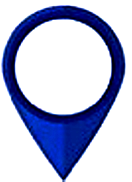 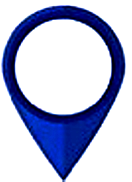 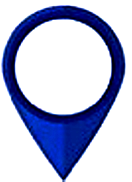 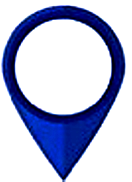 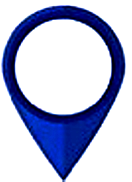 Create
AS-IS
TO-BE
Identify
Best
Practices
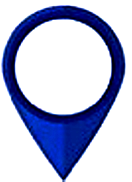 06
08
Define
Failure
Analytic
Create
Action
Plan
04
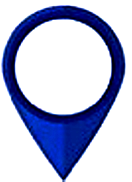 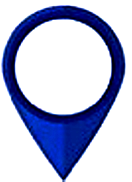 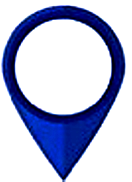 10
Create
Long Range
Plan
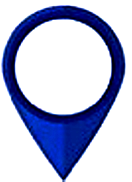 Identify
Stakeholders
02
Implement
Chronic
Failure
Analysis
Create
Reliability
Team
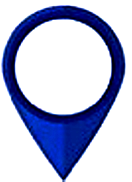 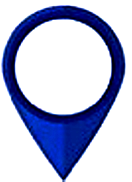 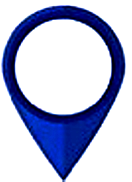 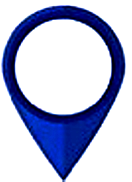 07
05
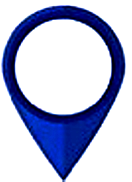 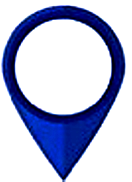 Perform
Criticality
Analysis
Optimize
Planning
Scheduling
09
03
Define
End-Game
12
Load 
Missing
Foundation
Data
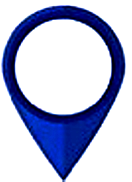 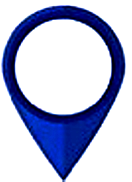 20
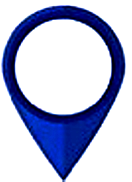 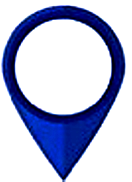 11
01
Impl.
Mobile
Solution
14
Conduct
Blended
Training
18
16
Perform
RCM/PMO
Analysis
13
19
15
17
You can install software,
but you cannot install reliability.
[Speaker Notes: Document Requirements
Create Process Flows
Gap Analysis
Create Action Plan
Core Team (Charter) & End Game
Business Rules & Definitions
Establish Error Checks
Document Critical Procedures
Create “Power User” training program
Identify Maintenance Analyst
Create Reliability Team
Define Failure Analytic
Implement Mobile Solution
Perform Benchmarking
Conduct Blended Training
Attend Maximo World
Obtain CRL Certifications
Hire Planner/Scheduler
Perform Criticality Analysis
Perform RCM/PMO Analysis]
Work Execution Management 
is one of five verticals within the Asset Management System framework, provided by 
Uptime Elements.
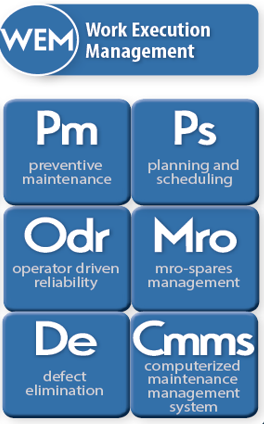 PM, PS and MRO are singled out due to their significance and complexity within Work Execution.
Defects will never stop. They are forever being introduced and perpetuated.
Defects will never stop. They are forever being introduced and perpetuated.
ODR and DE are typically new topics within the CMMS community.
Defect Tracking
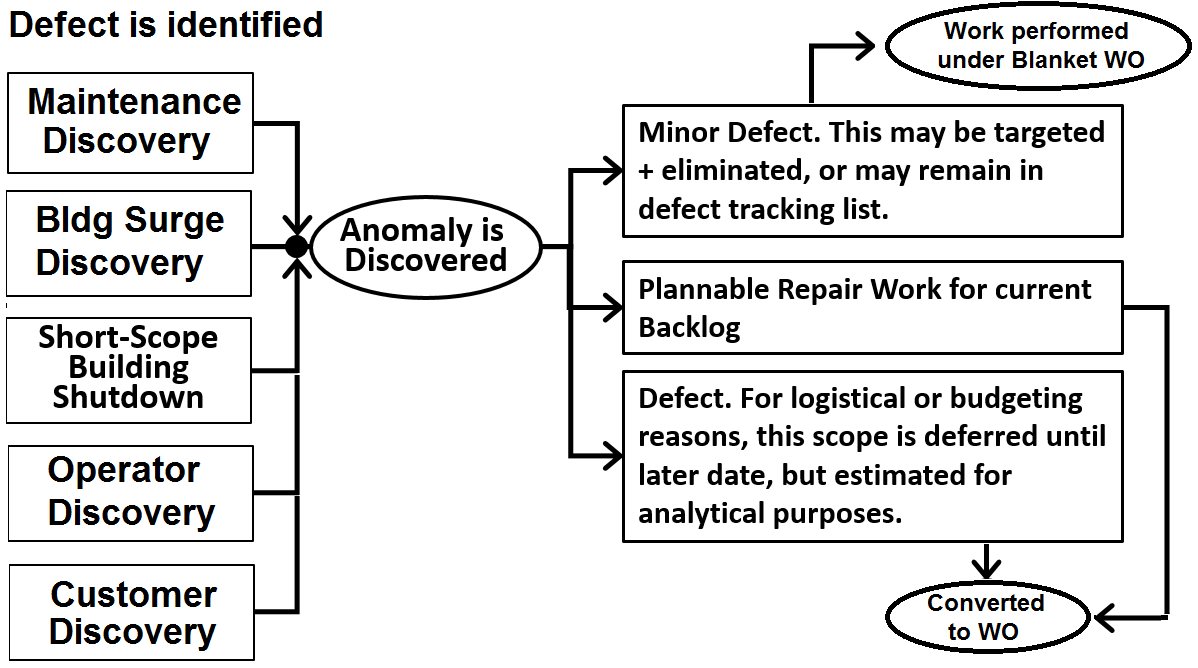 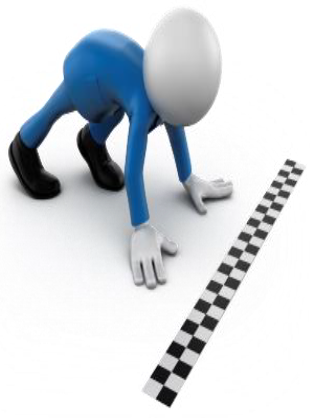 Lets start 
here.
Reliability LeaderTM, Uptime® ElementsTM, Reliability Framework and Asset Management SystemTM and Reliability LeadershipTM are the trademark(s) or registered trademark(s) of NetexpressUSA Inc. d/b/a Reliabilityweb.com and its affiliates in the USA and in several other countries.
[Speaker Notes: Defects will never stop. They are forever being introduced and perpetuated by 
·         poor procedures and practices, 
·         poor quality control and 
·         poor management systems.  
Unless you purposefully act to stop defect introduction, every new piece of equipment, every new part, every new person that joins your company bring with them defects and errors, to one day cause future failures.  How catastrophic those failures will be will depend on the internal controls you have in place in your organization to prevent and control them. You have to intentionally, proactively, with the future well-being of your business in mind ... put into place a strategy to eliminate and eradicate defects.]
Reliability is Everyone’s Job -- including Operations
[Speaker Notes: ODR is a variant of TPM. Total Productive Maintenance is a strategy that emphasizes cooperation between operations & maintenance. The TPM goal is zero defects, zero accidents, zero breakdowns and an effective workplace design.]
Some Organizations focus heavily on Cost Management
Reliable companies will have a competitive advantage due to best-in-class practices. This allows them to maintain a positive margin even in a depressed market place.
How do you optimize costs to improve reliability?
Maximo Advanced Processes
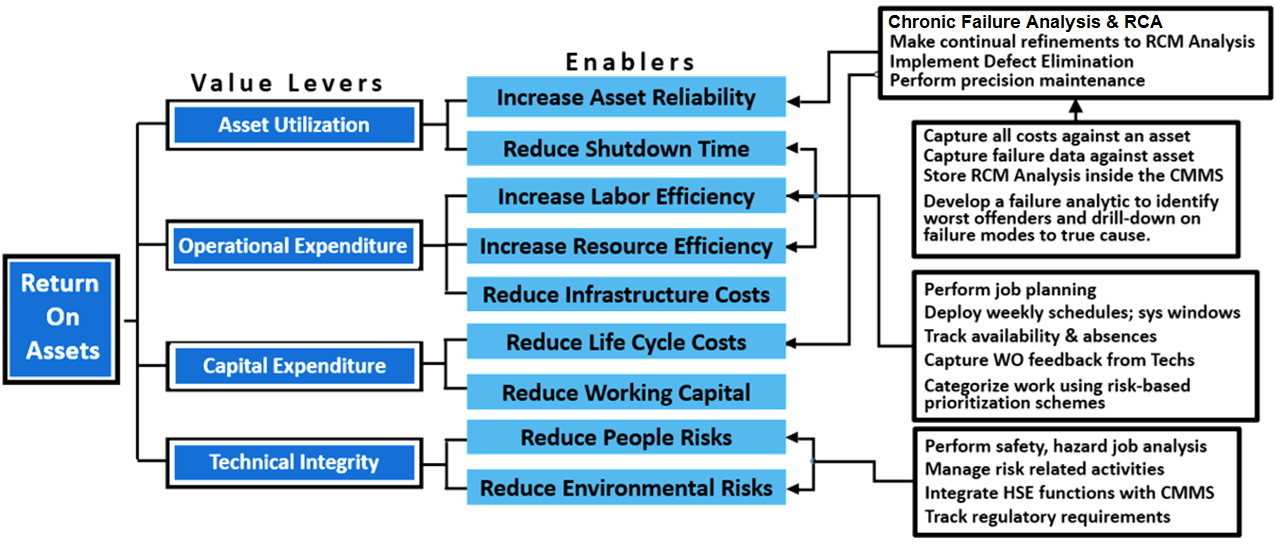 [Speaker Notes: Reliable companies have a competitive advantage due to best-in-class practices. This allows them to maintain a positive margin even in depressed market place. Lastly, a single, cohesive strategy that involves people, culture and excellence provides the best path for success.]
Maximo WBS
1.0
CMMS
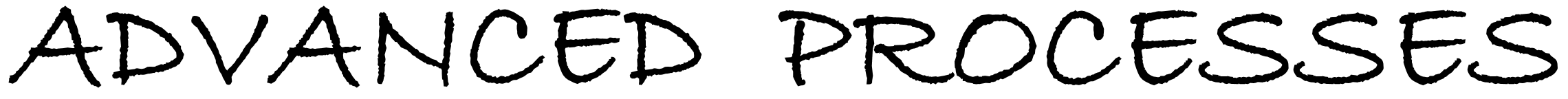 OPERATOR DRIVEN RELIABILITY
IMPLEMENT ---  UTILIZE ---  OPTIMIZE
Select CMMS based on
Ability to configure
User community size
Industry-product ratings
Number of available add-ons
Design CMMS to manage by exception
Identify failure analytic and 
       other key reports
Reverse engineer 
       input reqmts.
DEFECT ELIMINATION
PLAN & SCHEDULE
RCM ANALYSIS
DAILY 
PLAN
PM OPTIMIZATION
BACKLOG 
MANAGEMENT
RCM SCREEN INSIDE CMMS
EMER/URGENT – PLANNED CORRECTIVE – PM/PdM - MINOR
WEEKLY 
SCHEDULE
CRITICALITY ANALYSIS
ORGANIZATION
RACI
SAFETY-HAZARD REVIEW
ROOT CAUSE ANALYSIS
cron
CHRONIC FAILURE ANALYSIS
1.3
WORK PRIORITIZATION + CATEGORIZATION
TACTICAL
STRATEGIC
RELIABILITY TEAM
BUSINESS PROCESS
1.2
ANALYTICAL REPORT DESIGN
Vision-mission
Dept Goals
Business Rules
Flow charts
CMMS SOPs
KPIs  + metrics
WO Initiation
ASSET CONDITION
1.1
FOUNDATION DATA
WORK ORDER FEEDBACK
FAIILURE MODE ON WO
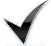 FAILURE
CODES
ASSET
LABOR
PM
INVENTORY
MAINT.DOWNTIME CAPTURE
MRO
auto
replenish
STO SCHEDULING
ITEM
JOBPLAN
CRAFT
CALENDAR
PROJECT COST TRACKING
rop, eoq, 
lead-time, safety
COMPANIES
LOCATION
RISK BASED 
PRIORITIZATION MATRIX
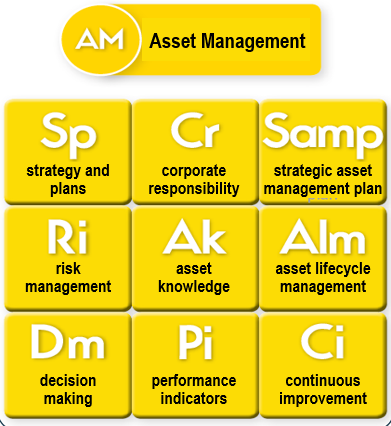 Strategic Asset Management Policies
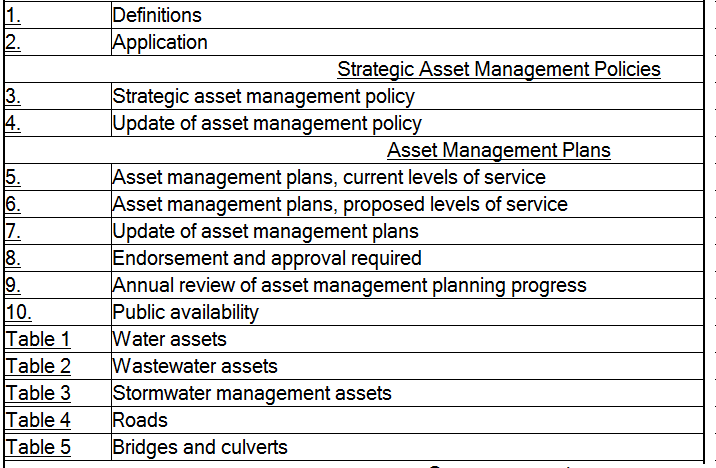 ISO-55000
Asset Category; Asset Criteria/Definition
Replacement Cost; Asset Condition Tracking
Expected Service Life; Average Age
Levels of Service
Maintenance Schedules
Cost Tracking; Growth Plan; Capital Projects
Disaster Planning; Risk Management
Asset Management Plan by Category showing SLA
Reliability LeaderTM, Uptime® ElementsTM, Reliability Framework and Asset Management SystemTM and Reliability LeadershipTM are the trademark(s) or registered trademark(s) of NetexpressUSA Inc. d/b/a Reliabilityweb.com and its affiliates in the USA and in several other countries.
Maximo WBS
Design the CMMS to manage by exception
ASSET MANAGEMENT CONCEPTS
ASSET MGMT
KNOWLEDGE
CMMS DATA
1.3
1.0
SHAREHOLDERS
END-GAME
1.2
1.1
MISSION-VISION
CORPORATE
RESPONSIBILITY
FOUNDATION
DATA
DECISION
MAKING
LONG RANGE
PLAN (LRP)
CONTINUOUS
IMPROVEMENT
INDUSTRY
BEST
PRACTICES
CORPORATE POLICY
ASSET MANAGEMENT STRATEGY
ANALYTICAL
REPORTS
TRANSACTION
DATA
ASSET MANAGEMENT PLANS
RISK
MGMT
ACTION
TRACKING
Continuous Improvement
KPIs provide measures; analytics provide insight. Too often the CMMS user assumes the product o.o.b. will have the analytics they need.
The analytical reports could very well impact the data capture requirements. Thus if the CMMS team fails to 
think ahead, capabilities 
will be lost.
This initiative is certainly valid but if left up to the day-to-day worker, minimal benefit may occur. Therein several techniques are warranted such as WO Feedback, asset condition capture, chronic failure analysis, RCA, defect elimination, auditing, SQL error checks, benchmarking, RACI chart, asset owners, story boards, posters, and of course training.
The LRP is a greatly under-utilized tool for consolidating improvement initiatives and adding clarity.
MANAGEMENT 
OF CHANGE
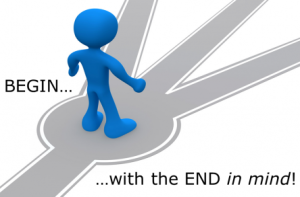 -- Steven Covey
Create a Culture of 
Reliability, Responsibility, and Accountability
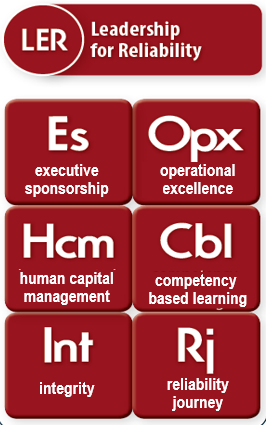 Leadership for Reliability states that leadership comes from everyone. 
Executive Sponsor should be the champion of asset management – at the executive level.  He sets the AIM where reliability is an imperative. The executive sponsor communicates goals and helps initiates change, assigns accountability, and  explains benefits. He also reviews expectations, addresses resistance, and reviews risks/roadblocks. Lastly, he explains why continuous improvement is critical. Top management is also responsible for creating and resourcing the Long Range Plan – containing improvement initiatives. 
Reliability Leader - defined: Reliability Leaders promote excellence; develop innovative ideas in support of improve work force productivity and asset integrity’ plus, they nurture the development of others through demonstration and engagement. Reliability Team is coordination central for improvement ideas.
Anyone can be a reliability leader – including P&M Technicians. To be a reliability leader, you must be able to lead and exercise reliability leadership effectively with no title, no position, and no authority. A reliability leader strives to create a better future that might not otherwise exist.
Reliability Culture is created through leadership. And optimized performance is a principal result of this culture.
Foundation for Reliability
Reliability LeaderTM, Uptime® ElementsTM, Reliability Framework and Asset Management SystemTM and Reliability LeadershipTM are the trademark(s) or registered trademark(s) of NetexpressUSA Inc. d/b/a Reliabilityweb.com and its affiliates in the USA and in several other countries.
[Speaker Notes: This may actually be more difficult than it seems, as some organizations may not have the history or background that lends itself to the support of a reliability program. This can be particularly true in situations where the organization has had a niche market or little or no previous competition with the products they produce. In the past, their customers would have to accept the reliability of the product, good or bad. As a consequence, the organization may have developed a mentality that tends to overlook the reliability of a product in favor of the "damn-the-torpedoes, full-steam-ahead" method of product development. As a result, reliability engineering methods and practices tend to be viewed as superfluous or even wasteful. "We don't need all of this reliability stuff, we'll just find the problems and fix them," tends to be the attitude in these circumstances. Unfortunately, this attitude often results in poorly-tested, unreliable products being shipped to customers. The first step in developing the necessary culture of reliability is to have the support of the organization's top management. Without this, the implementation of a reliability program will be a difficult and frustrating process. Overall, a reliability program stands the greatest chance of success if everyone in the organization understands the benefits and supports the techniques involved.

Reliability is a term that has become more commonly used in the industry. Many organizations are using reliability to describe their predictive maintenance department. To me reliability has always encompassed the measurement of manufacturing efficiency and includes Operations, Maintenance, Engineering and Spare Part Stores as the major players.

To prevent maintenance work from occurring is the right thing to do. Whatever name you give your maintenance program it will always be important to execute the fundamental elements of maintenance better and better. To prevent maintenance or maintenance prevention includes the following must do essential elements.
Right equipment. Procurement of new equipment should be based on lowest Life Cycle Cost and include reliability and maintainability design.
Lubrication. It is still one of the most important things to do well by trained people.
Alignment must be done to a precision level with considerations to operating temperature, pipe strain, number of shims etc.
Filtration of hydraulic fluids, lubrication oils, seal water for mechanical seals must be done to specified levels.
Balancing must be done to precision level.
Operating Practices are essential to prevent maintenance. Operators must understand how to operate equipment and the impact wrong operating practices have. E.g. how to start a pump, what happens to an electric motor if it is dirty or is frequently started. Redundant equipment should be shifted to operate same amount of hours etc.]
Maximo WBS
Someone at the executive level should be the primary sponsor of 
asset management strategy
RELIABILITY BEGINS WITH LEADERSHIP
Understand shareholder values
Document goals & objectives
Promote reliability culture
Communicate vision
1.0
EXECUTIVE SPONSOR
1.1
1.2
STEERING TEAM
SENIOR MANAGERS
OPERATIONAL
STRATEGIC
PROJECT MANAGER
CMMS CORE TEAM
RELIABILITY TEAM
RELIABILITY CHAMPIONS
CMMS 
ADMIN
BUSINESS
ANALYST
P&S
MGR
RELIABILITY
ENGR
HSE
MGR
MATLS
MGR
ASSET CARE SPECIALISTS
Goal: Create a
Culture of Reliability
OPS
MGR
MAINT
MGR
POWER USERS
TOTAL PRODUCTIVE MAINTENANCE
1.3
1.4
OPERATOR
DRIVEN
RELIABILITY
DEFECT
ELIMINATION
TEAMS
PLANT
SYSTEM
OWNERS
HR MGR
Strategic alliance between
departments that supports shared goals
OPS
MGR
OPS SUPV
DIFFERENCE MAKERS
VISIONARIES
Tactical
Team
Based
Approach
VP
TECHNICIANS
MAINT
MGR
MAINT SUPV
TRAINING MGR
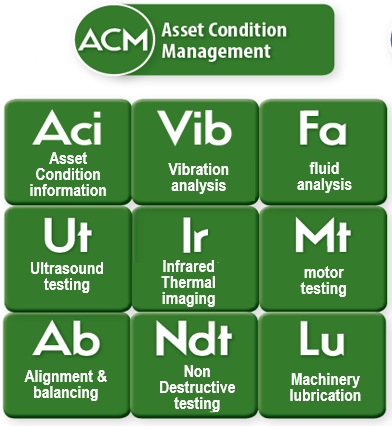 Only 11% of all failures are age related
Condition Based Technologies are scheduled activities, non-intrusive, and provide early warning.
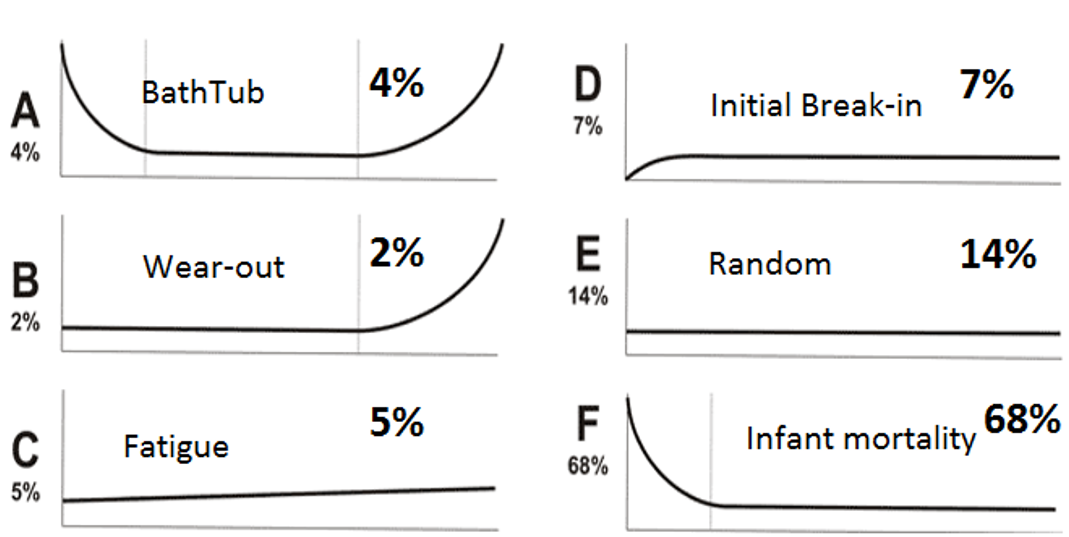 If that is true, why are we doing so many overhauls, replacements and servicing?
Age Related             Random
Reliability LeaderTM, Uptime® ElementsTM, Reliability Framework and Asset Management SystemTM and Reliability LeadershipTM are the trademark(s) or registered trademark(s) of NetexpressUSA Inc. d/b/a Reliabilityweb.com and its affiliates in the USA and in several other countries.
[Speaker Notes: Fixed Time Maintenance is very seldom justified and often leads to over maintaining. Only if it is justified based on failure developing times and distribution of failures in time it can be cost effective to do.]
Maximo WBS
Goals: 
Asset Preservation
Managed Risks
Less Downtime
Return on Capital
RCM Decision Tree selects tactic
Strategy must be viable
Certified staff for CBT
Precision skills
Asset Condition Management
1.0
Delivery Model
The life of an asset is documented by transactional data, CBT, SCADA and staff observations.
MEET STAKEHOLDER EXPECTATIONS
PF Curve Position
1.2
1.1
SUSTAINED EXCELLENCE
Opinions from tribal knowledge
O&M Technician sensory & log readings
Graded asset condition
CMMS failure history
Data historian; SCADA
Vibration analysis
Infrared thermography
Ultrasound
Fluid analysis
Motor testing
Non Destructive Testing (NDT)
Low
Low
Mid
Mid
Mid
High
High
High
High
High
High
ASSET 
TYPE
AND
FUNCTION
1.3
Decisions to be made
Replace asset
Design change
Repair asset
Continue operating but alter frequency
Install on-line monitoring
No action; no defect
1.5
COST AVOIDANCE RPT
1.4
Repaired 
before failure
Training and certification should be supported as incentives for technicians to increase skillset, provide more effective maintenance, and be better compensated.
// Jack Nicholas, Jr., Uptime, Jun-Jul 2017
CONDITION BASED TECHNOLOGIES (CBT)
and PREVENTIVE MAINTENANCE
Preservation Techniques
Machinery lubrication
Alignment & balancing
PM restoration
Visual testing/inspection
Cleaning
WORK SCHEDULE
ASSIGNED CRAFT
PRECISION MAINTENANCE SKILLS
RISK BASED PRIORITIZATION MATRIX
ASSET RECORD DATABASE
CRITICALITY
ASSET CONDITION
MANUFACTURER/MODEL
PURCHASE HISTORY
WARRANTY; AGE
REPLACEMENT COST
FUNCT. CHARACTERISTICS
WORK BACKLOG
ROUTINE & URGENT WORK
[Speaker Notes: Pareto analysis is the best tool for determining where to start a RCM process. 
A good RCM implementation will result in maintenance actions, operator actions, training changes, procedural or process changes, engineering changes and conscious decisions to run some assets to failure.

1.1 Criticality Analysis – Determine critical systems. And within those systems, determine critical assets. 
1.2 RCM Analysis -]
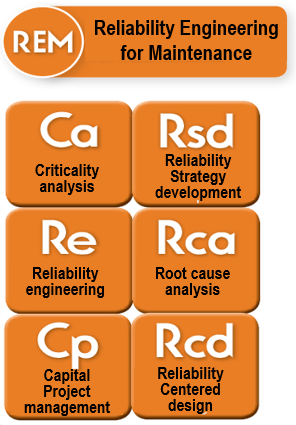 How can you guarantee Reliability?
You can’t
But we can improve the odds
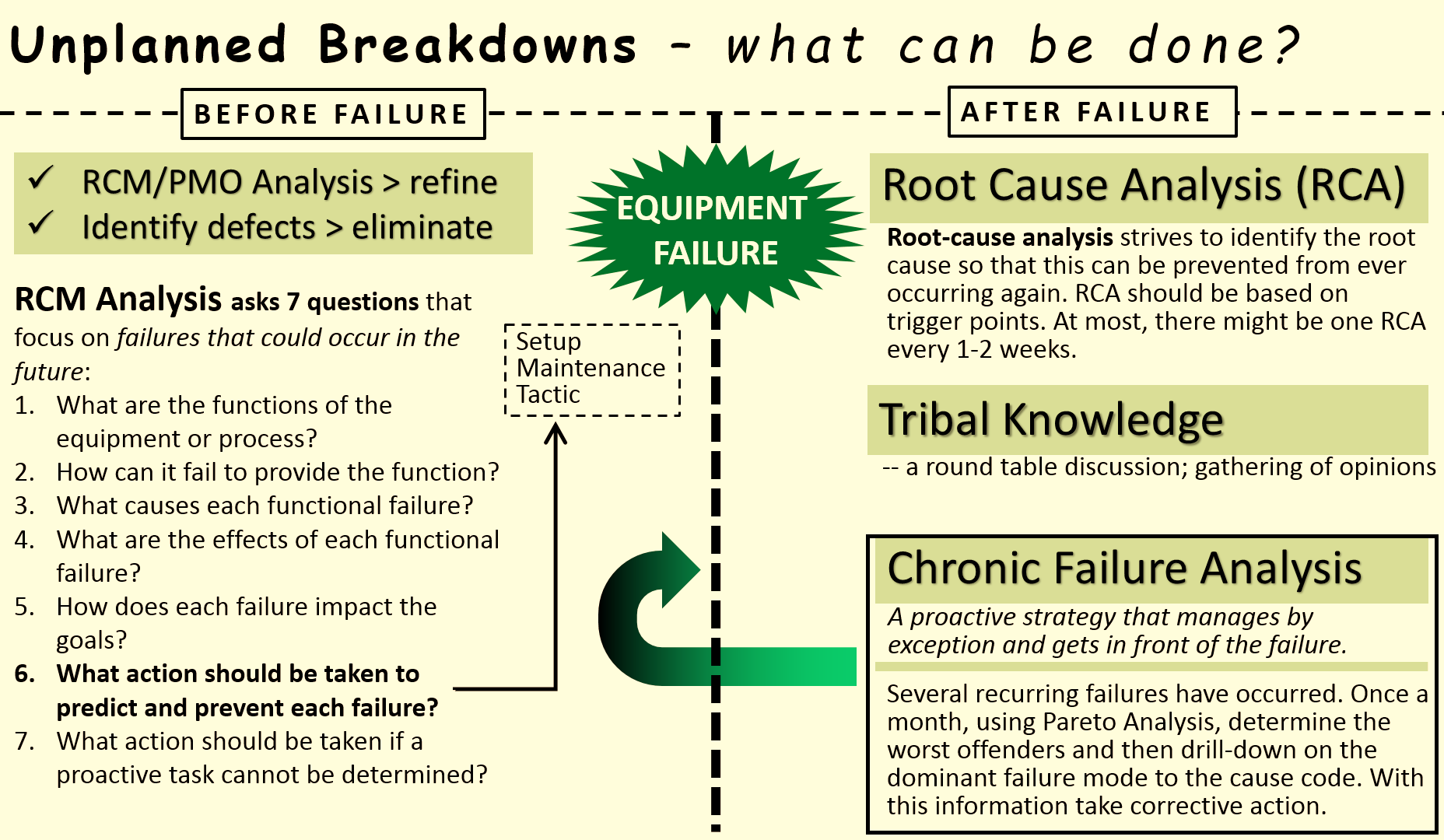 Reliability LeaderTM, Uptime® ElementsTM, Reliability Framework and Asset Management SystemTM and Reliability LeadershipTM are the trademark(s) or registered trademark(s) of NetexpressUSA Inc. d/b/a Reliabilityweb.com and its affiliates in the USA and in several other countries.
Maximo WBS
Goal: The organization must
continually improve processes, reduce costs, 
and cut waste to 
remain competitive.
Perform investment planning
Ensure reliability in design
Manage capital projects
Operate & maintain
STRATEGIES for RELIABILITY
1.0
IDENTIFY & MANAGE RISKS
It’s not possible to design out all possible defects therefore the organization must deploy methods to detect failure, find true cause and mitigate it’s effects.
RCA 
Trigger 
Points
CBT = Condition Based Technologies
SIGNIFICANT
EVENT
1.6
NORMAL PLANT OPERATION
O&M TECHNICIAN
PERFORM PRECISION MAINTENANCE
Root
Cause
Analysis
1.1
CMMS PM/CBT 
LIBRARY
1.5
10-15%
Time-Usage based Work Orders
RCM
ANALYSIS
CRITICALITY
ANALYSIS
1.2
Monthly Meeting
70-75%
PMO
ANALYSIS
1.3
RECURRING
FAILURE
1.7
Chronic
Failure
Analysis
10-15%
LIVING
PROGRAM
OEM
RECOMMENDATIONS
1.4
CBT
Discovery
WO COMPLETION UPDATES
ROUTINE + URGENT REPAIR WORK
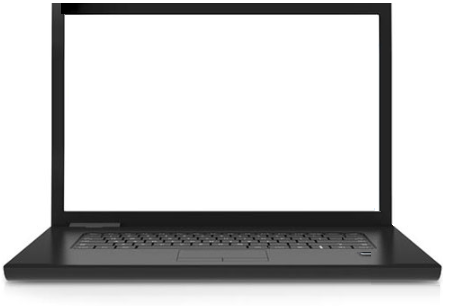 Store RCM Analysis results inside CMMS
One-off WO failure mode comparison
1.8
WO
Feedback
Pareto sort identifies worst offenders and drills down on failure mode to find true cause
[Speaker Notes: Pareto analysis is the best tool for determining where to start a RCM process. 
A good RCM implementation will result in maintenance actions, operator actions, training changes, procedural or process changes, engineering changes and conscious decisions to run some assets to failure.

1.1 Criticality Analysis – Determine critical systems. And within those systems, determine critical assets. 
1.2 RCM Analysis -]
Road
Map
Present LRP to Stakeholders
Upper Mgmt Conduct Review LRP
Conduct User Surveys
CRL Accreditation
Activate CMMS Functionality:
Type-Ahead
Prefix WO with “YY-”
Capture Actions Performed
Setup Capital Tool Tracking
Meter-based PMs
Setup/Configure Fields:
5 Annual Maint Costs to Asset
Functional Failure on WO
Out-of-Service on WO
TypeWork field (with pic list)
WO Feedback
Perform RCM Analysis
Cost Avoidance Report
Store RCM Analysis inside CMMS
Perform PMO Analysis
Create Power Applications:
Defect Tracking
RCM Analysis Screen
WO Ranking Matrix
HSE Accident/Incident Tracking
PM Basic & Commitment Repository
Perform Criticality Analysis
Gather OEM Recommendations
Enhance Asset Reliability
Understanding the end-game gives an organization significant competitive advantage.
Bus. Rule:
CM Worktype for Repair
Perform 
Defect Elimination
Design-Build Failure Analytic
Setup Reliability Team
Chronic
Failure
Analysis
Failed Component
Component Problem
Cause Code
Capture Accurate Failure Data
Capture Failure Mode
Optimize O&M Costs with ROA
Setup
Root Cause Analysis
Asset Install Date, Warranty Expiry, Replacement Cost
Allow Pareto Sort on Report:
# Work Orders
Operational Downtime
Asset  Condition
Avg Annual Maint Cost / ERV
Asset Age
Organizations that deploy
 the best reliability-based maintenance practices provide the best availability at lower cost.
Improve Workforce Productivity
Setup Asset Cond. Capture
Perform Precision Maint. Training
Autoscript for Oper. Downtime
Design-Build Pass-Down Report
Autoscript for Avg Ann Maint $$
Provide Ease-of-Use for Core System use
Improve CMMS SOPs
Build Charter
Build RACI
Formalize WORM team
Create Business Rules
Build CMMS Definitions
Create Error Checks
Define Business Analyst
Maintain Punchlist
Solidify Vision/Mission
Create Posters
Setup Book Club
Incident Reporting
Promote 
Job Safety
Create Backlog Growth Report
AutoScript 
for Rough Estimate
Formalize Core
Team
Imp. Backlog Management
Improve Job Planning
AutoScript 
for Backlog Ranking
Setup SR Web Based
Evaluate 
Speed/
Perfor-
mance
Punchout
Make Oracle WO required
Spare Part Integration
TRM John Reeve
Rev 1, 11/02/2017
Integrate MX PR to Oracle
Authors Breakfast – IMC 2017
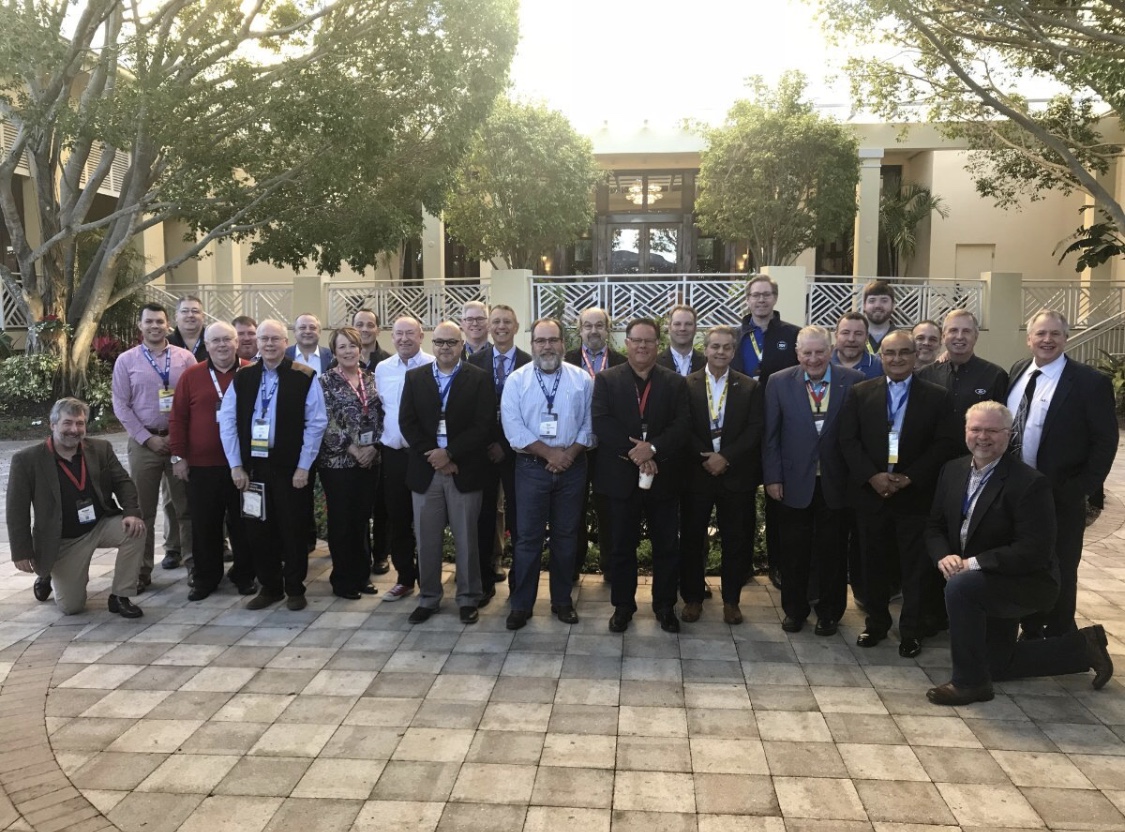 maximo
Failure Modes to Failure Codes
*** Short Course ***
Benchmarking: An Essential Strategy 
for every CMMS Core Team
world
Aug. 2018
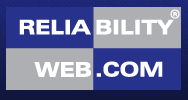 John Reeve
John Reeve
John Reeve
John.Reeve@TRMNET.COM
[Speaker Notes: 10 ways to perform benchmarking:
Asking others in the organization for their opinions on methods to improve.
Conducting end-user surveys to stay in touch with working level.
Conducting process audits to verify adherence.
Staying in touch with latest technology.
Visiting other sites/organizations to find industry best practices.
Researching topics on internet; reading books on the subject.
Attending user forums – including non software centric; listening-learning.
Bringing in a local vendor who specializes in condition monitoring technologies.
Bringing in a speaker for the day.
Bringing in consultant to conduct week long site assessment.]